Дисперсионный анализ

«Статистический анализ данных в научных исследованиях»
Часть 2
Виды
В зависимости от реализуемого экспериментального плана можно выделить следующие виды ДА:
1) однофакторный ДА (One-Way ANOVA);
2) многофакторный (двух-, трех-, … -факторный) ДА (2-Way, 3-Way, … ANOVA);
3) ДА с повторными измерениями (Repeated Measures ANOVA);
4) многомерный ДА (Multivariate ANOVA - MANOVA).
Допущения ДА
1) Нормальное распределение зависимой переменной в каждой из выборок, соответствующих уровням независимой переменной;
2) равенство дисперсий зависимой переменной в выборках.
Нарушения допущений ДА
Нарушение предположения о нормальности распределения не оказывает существенного влияния на результаты ДА.
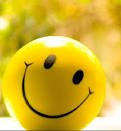 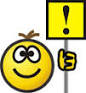 Нарушения допущений ДА
Нарушение предположения о равенстве дисперсий имеет существенное значение для ДА тогда, когда сравниваемые выборки отличаются по численности. В этом случае необходима проверка гомогенности (однородности - равенства) дисперсий при помощи критерия Ливена (Levene’s Test of Homogeniety of Variances).
Однофакторный ДА
Однофакторный ДА (One-Way ANOVA) используется при изучении влияния на одну зависимую переменную одной независимой переменной (одного фактора).
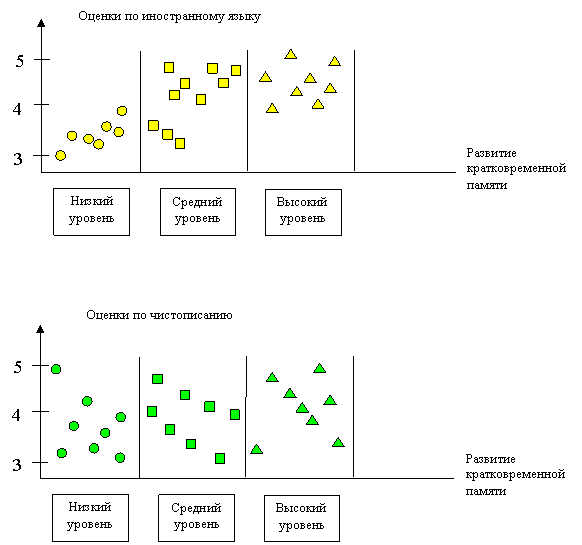 Математическая основа
Математическая модель однофакторного ДА предполагает выделение в общей дисперсии (изменчивости) зависимой переменной двух составляющих:
1) межгрупповая (факторная) составляющая, обусловленная воздействием фактора;
2) внутригрупповая (случайная) составляющая, обусловленная влиянием неизвестных и, как итог, неучтенных причин.
Математическая основа
Величина соотношения межгрупповой и внутригрупповой составляющих дисперсии зависимой переменной является показателем статистической значимости воздействия фактора
(независимой
переменной)
на результативный
признак.
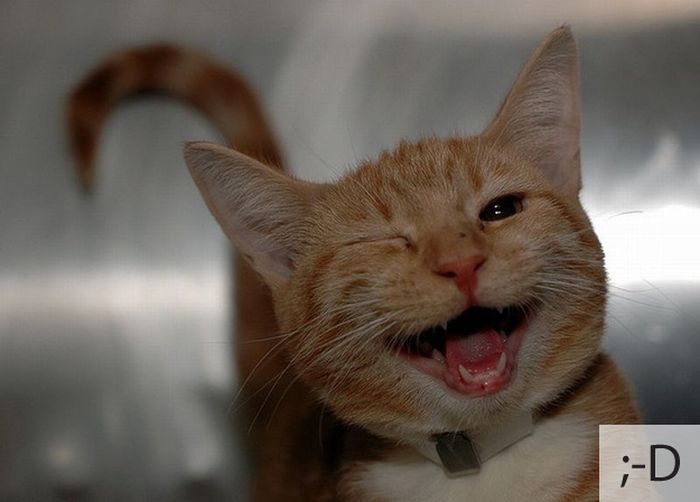 Математическая основа
В качестве показателя изменчивости зависимой переменной в ДА используется сумма квадратов – SS (Sum of Squares). SS получается путем
- вычитания из каждого значения
переменной ее среднего;
- возведения каждой полученной разности в квадрат;
- суммирования полученных квадратов.
Математическая основа
Соответственно, рассчитываются
- общая (Total) SS – SSобщ;
- межгрупповая (Between-Group)
  SS – SSм/г;
- внутригрупповая (Within-Group)
  SS – SSв/г.

Таким образом,
SSобщ=SSм/г+ SSв/г
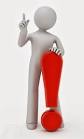 Математическая основа.ВАЖНО!
Соотношение межгрупповой и общей SS показывает долю общей дисперсии зависимой переменной, обусловленную воздействием фактора. Этот показатель по смыслу идентичен коэффициенту детерминации R2 в регрессионном анализе, поэтому обозначается и называется так же.
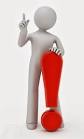 Математическая основа.ВАЖНО!
Коэффициент детерминации R2 может принимать значения от 0 до 1. Чем больше этот показатель, тем больше влияние фактора на зависимую переменную. Умноженный на сто, он выражает процент объясненной (учтенной) дисперсии.
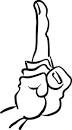 Математическая основа.ОДНАКО!
На величину сумм квадратов влияют численность и количество сравниваемых групп. Это влияние выражается благодаря числу степеней свободы df (Degrees of Freedom).
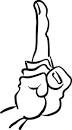 Математическая основа.ОДНАКО!
SSм/г и SSв/г делятся каждая на свое соответствующее ей df, в результате чего получаются два средних квадрата – два MS (Means of Squares).
Математическая основа.Вот оно!
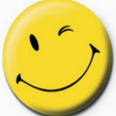 Соотношение MSм/г и MSв/г и  является основным показателем ДА – F-критерий Фишера.



Чем больше величина этого отношения, тем более вероятно, что сравниваемые группы различаются.
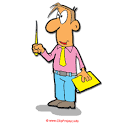 Алгоритм ДА
Таким образом, последователь-
ность шагов выполнения ДА
такова:
* проверка гомогенности дисперсий
  (критерий Ливена – Levene’s Test);
* вычисление SSм/г и SSв/г;
* вычисление числа степеней
   свободы df для SSм/г и SSв/г;
* вычисление MSм/г и MSв/г;
* вычисление F-критерия
   Фишера;
* определение р-уровня
   статистической значимости.
Где это делается?
Расчеты «вручную» в ходе ДА связаны с ощутимыми вычислительными сложностями.
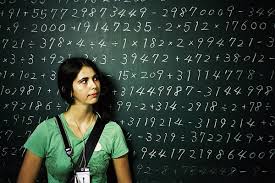 Где это делается?
Поэтому эти расчеты ведутся с помощью современных специальных компьютерных
программ,
например,
STATISTICA.
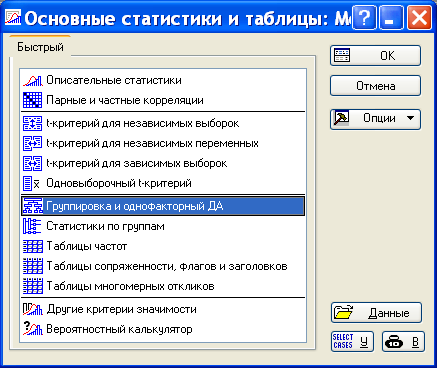 Результаты
SSм/г
MSм/г
dfм/г
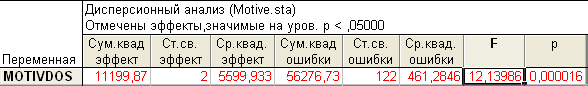 SSв/г
dfв/г
MSв/г
F
р